Iceland
This is were I want to go
I want to se all the different sites .
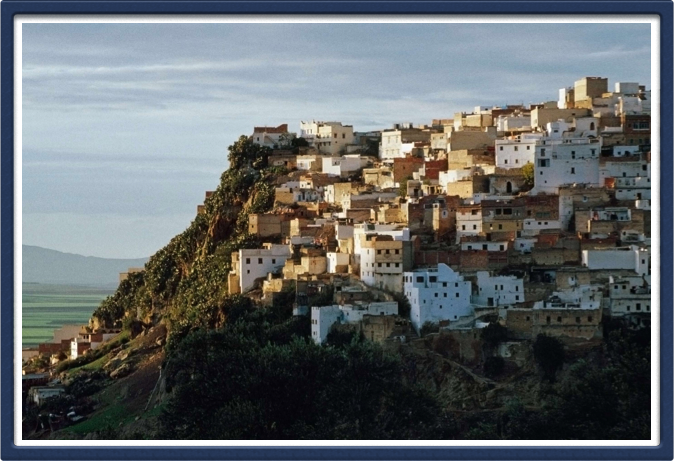 Italy
I want to go here because I want to taste the different foods.
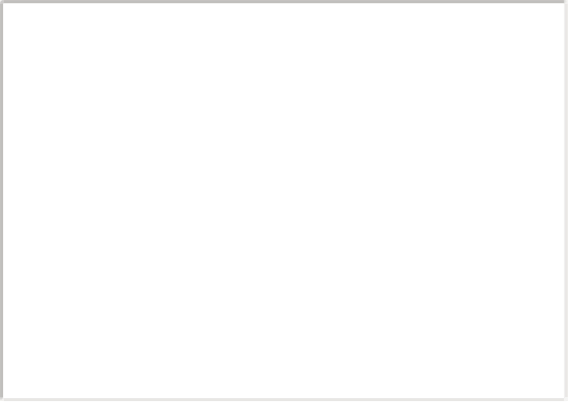 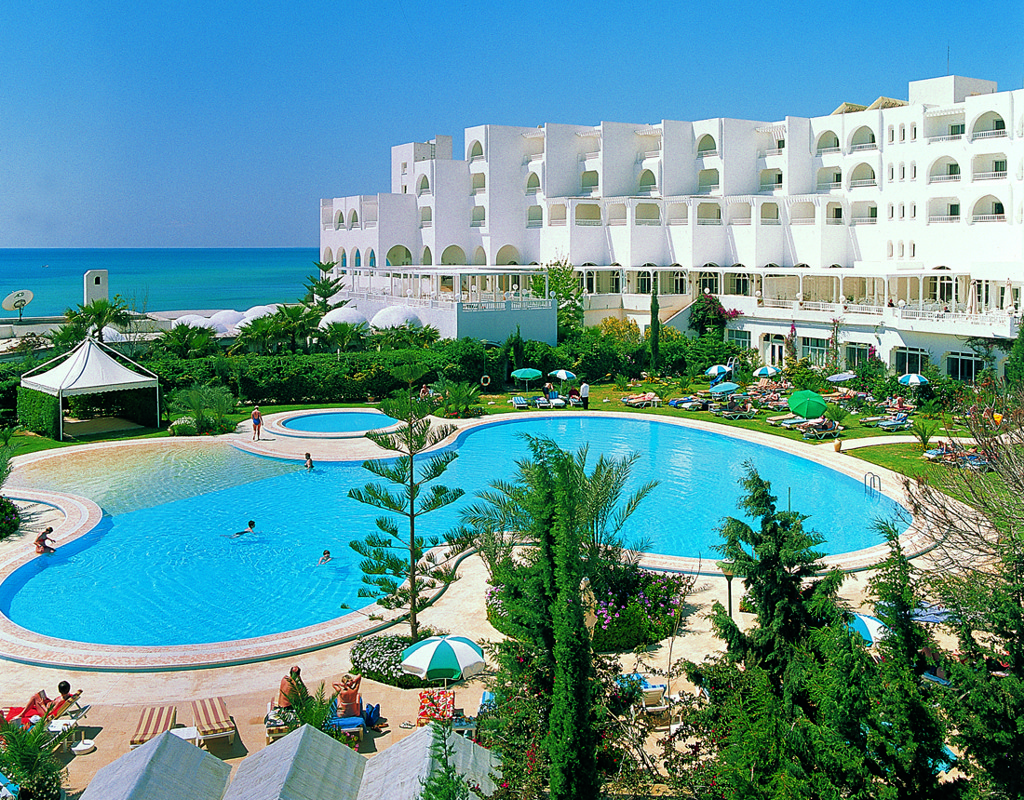 This is going to be my next Holiday with my cousins.
I want to go to Poland because my dad used to work here.
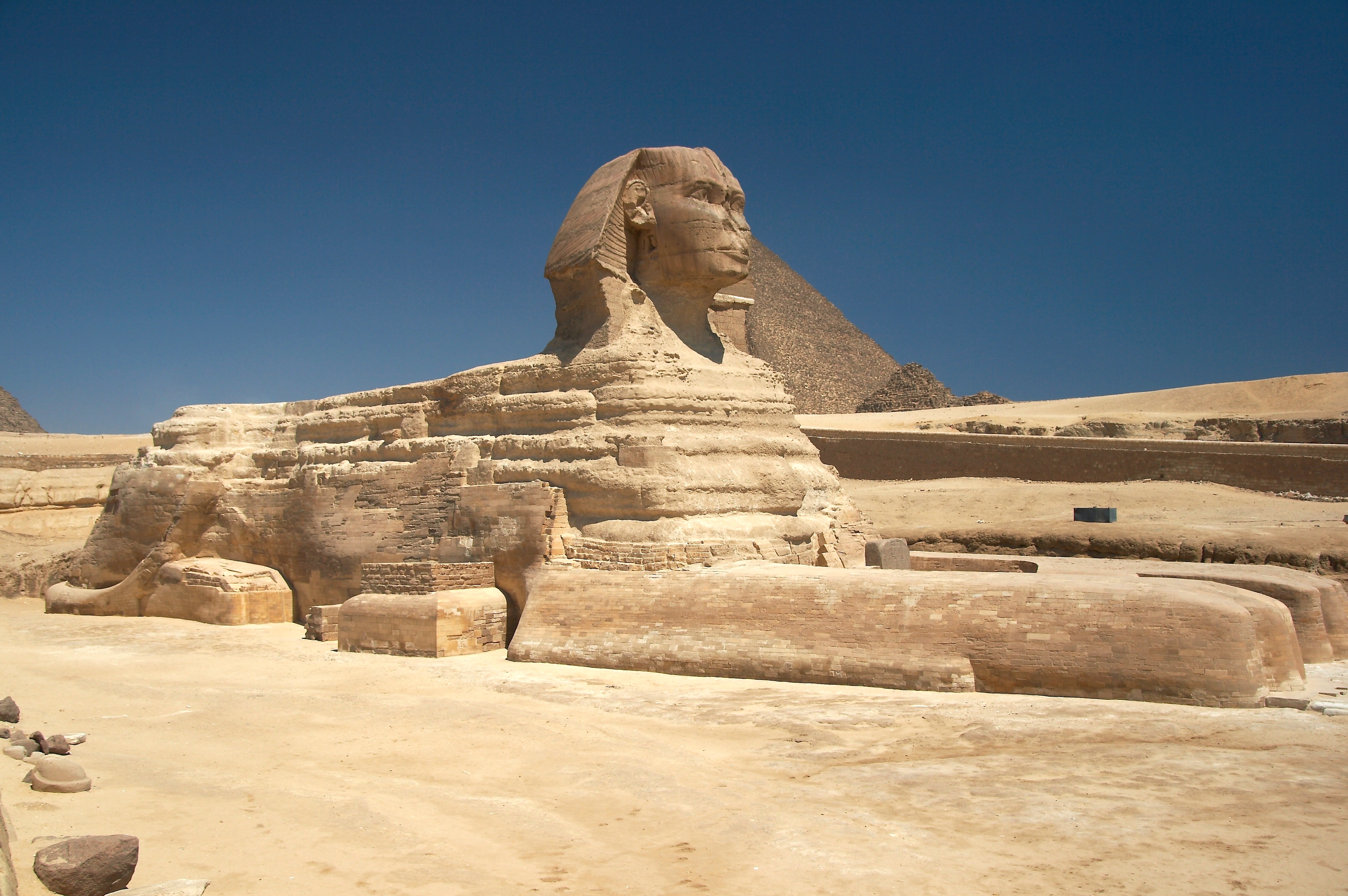 In France I went to a campsite that had an indor and outdoor swimming pool.
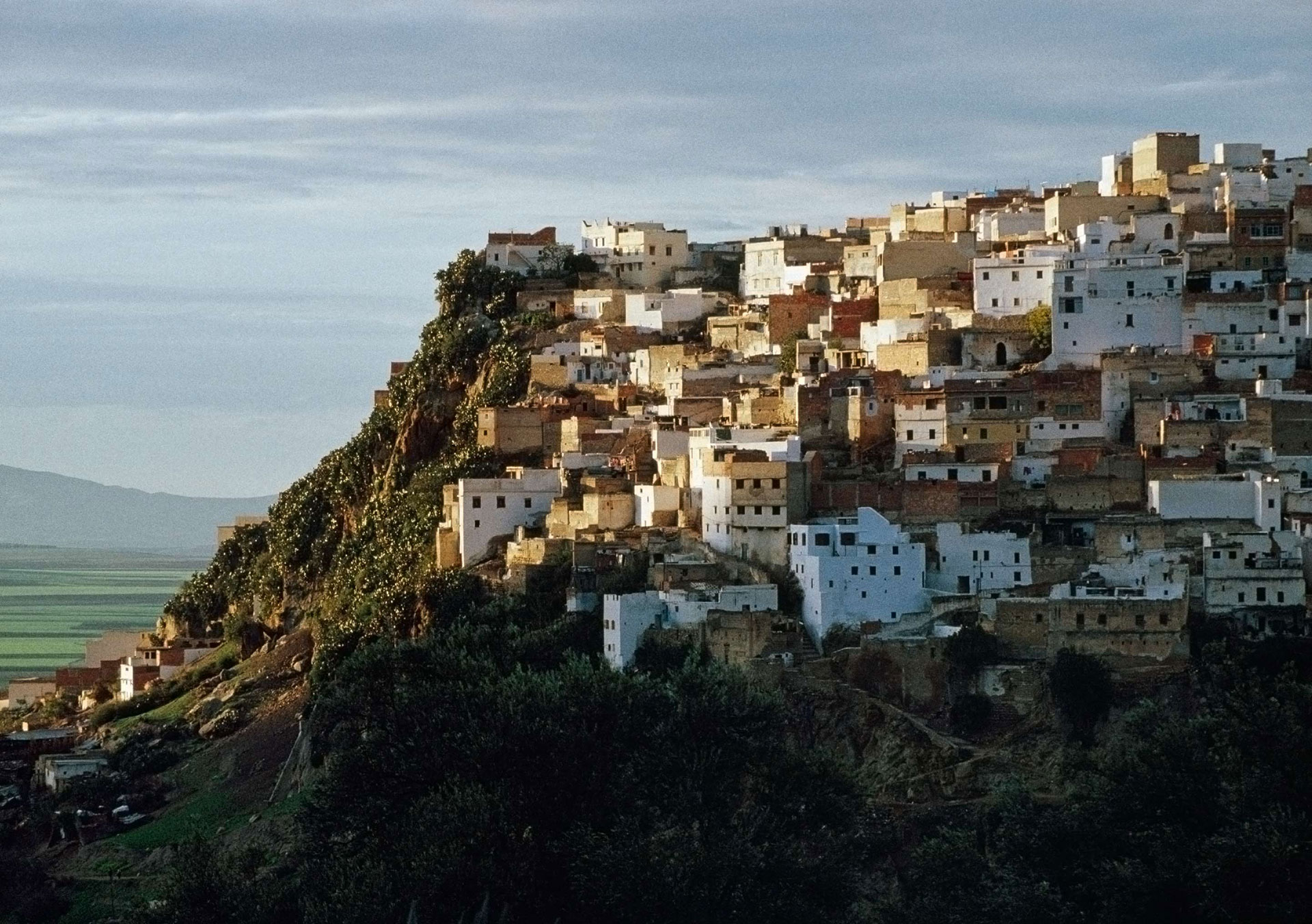 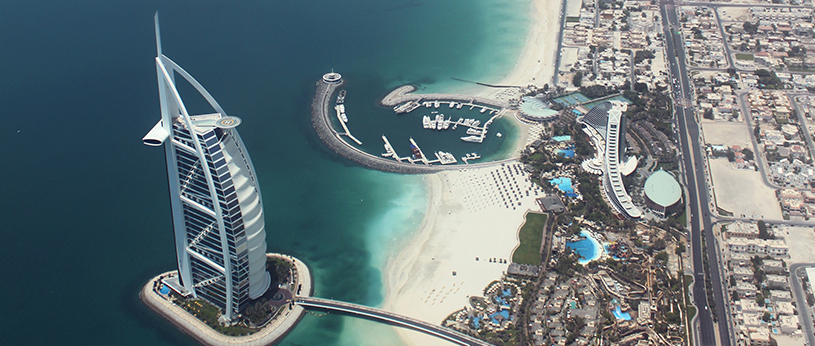 This is were I went for on e of my hoildays